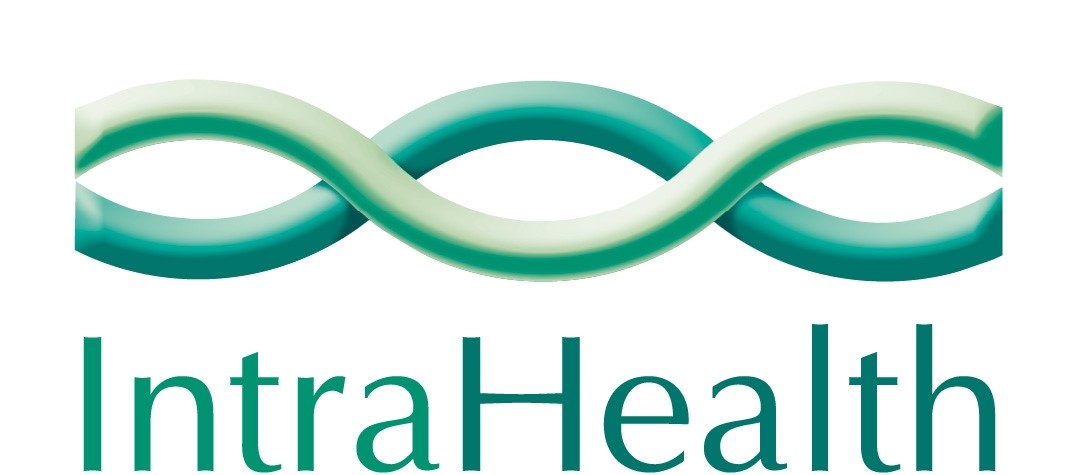 Providing NHS Services
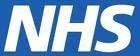 Greater Manchester Primary School 
MMR Plan
August 2023 to February 2024
Overview of GM Cohort & Schools for MMR
MMR Consent
Delivery timeline and plan
1. Schedule of school visits (in line with MMR uptake data) to be shared with GM SIT and localities.
2. Plan the delivery with localities
Data Recording and Sharing
GMSIT next steps
Discuss and agree the proposed delivery model with SROs (26/7/23) and make any amendments before 28/7/23. Public Health and Intrahealth to agree financial model and contract. 
Internal planning and scheduling from Intrahealth. To share the schedules with GM SIT and SROs (August). Intrahealth to link with SROs for support with engagement and promotion with schools. 
CHIS and Intrahealth to work together re: data requirements. (August)
GM SIT to circulate comms to primary care. 
GM SIT to share monthly progress reports with SROs. SROs to link directly with Intrahealth to discuss next steps, delivery and any queries following reports.